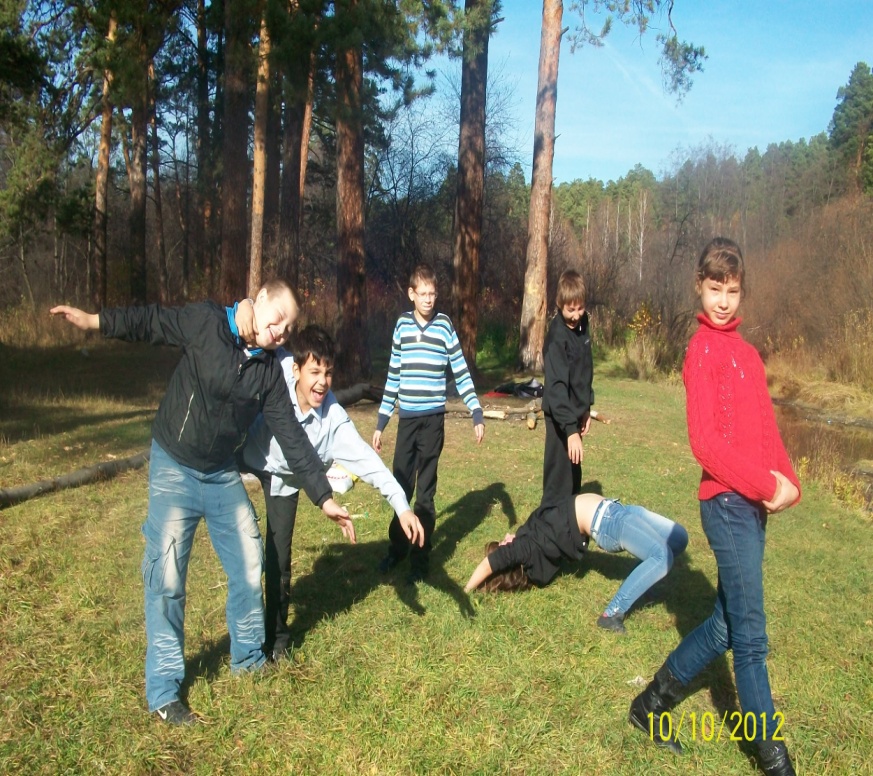 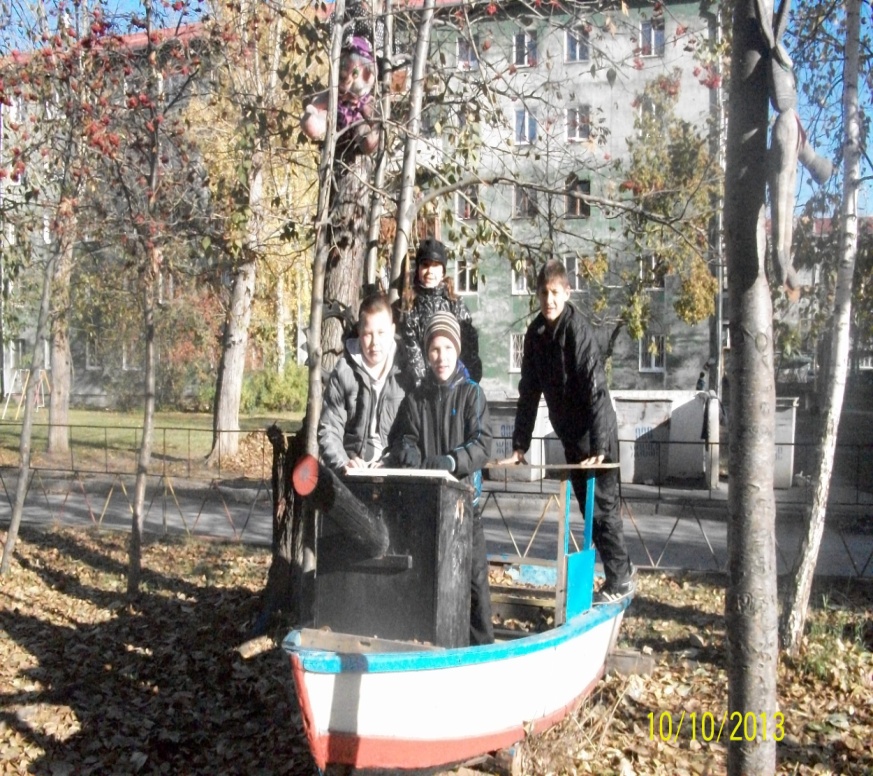 Внеурочная деятельность
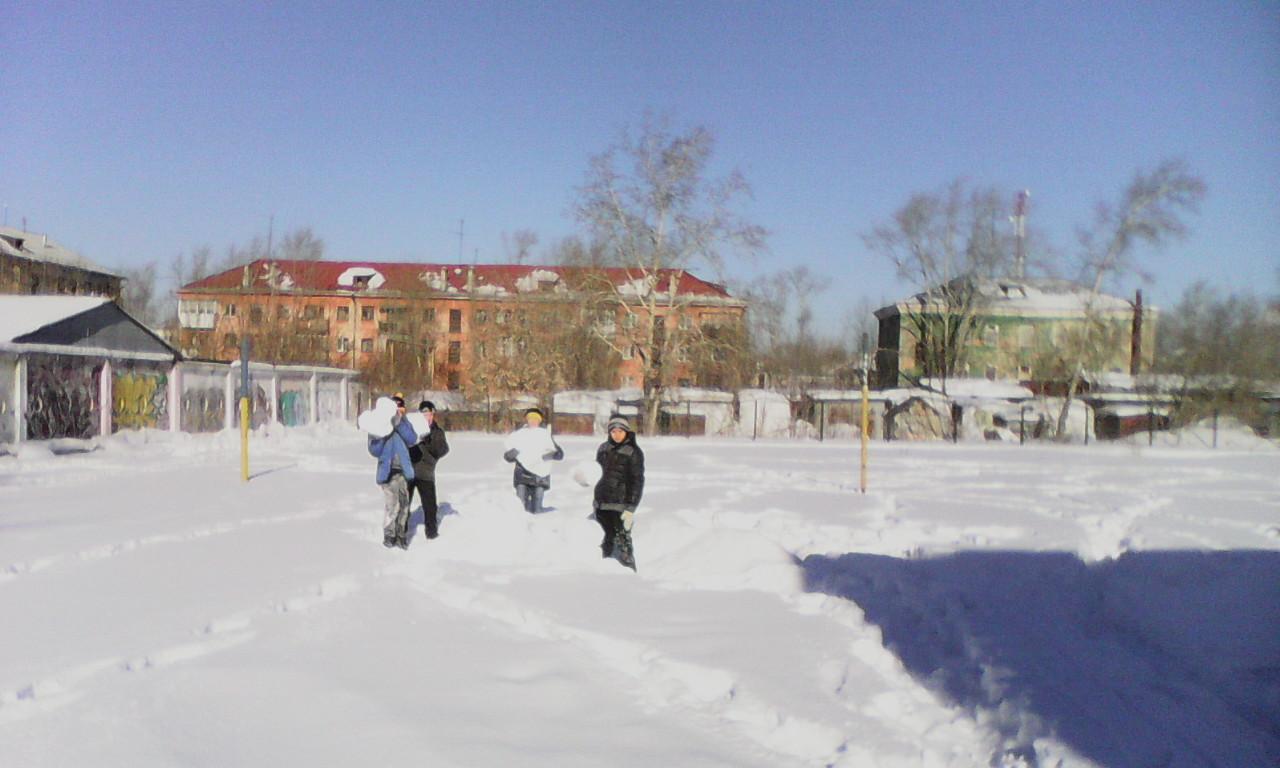 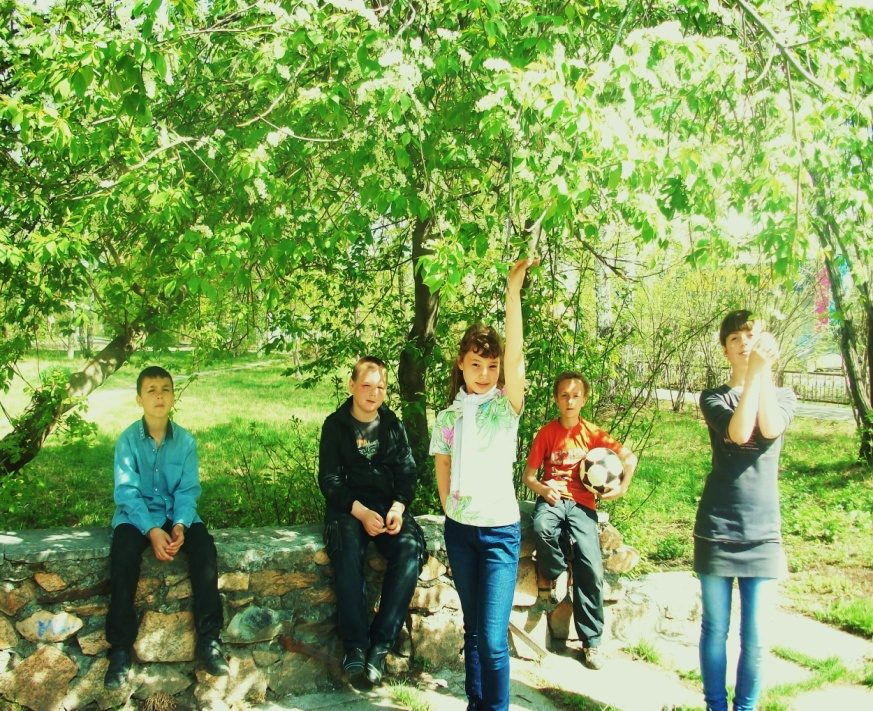 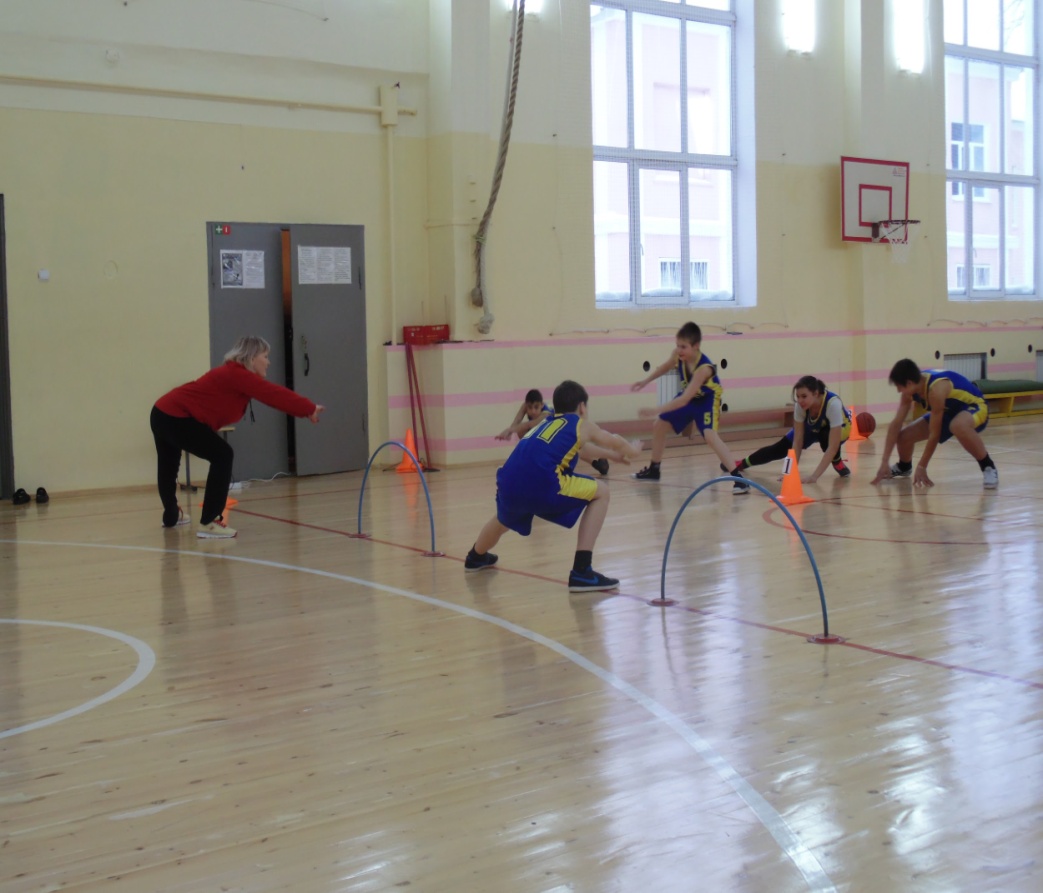 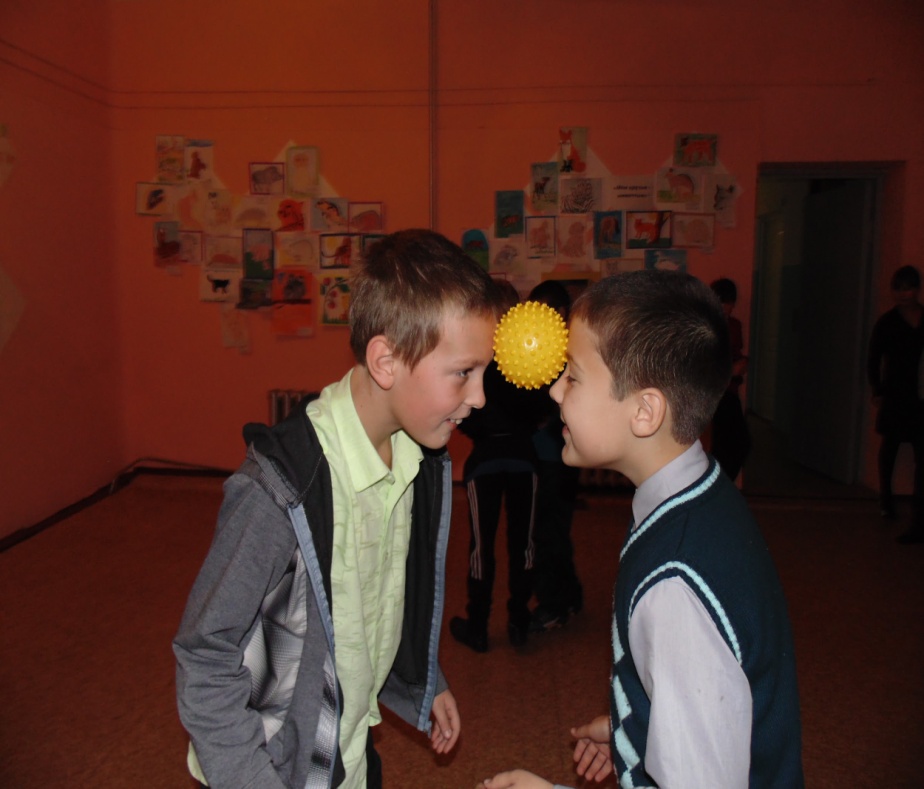 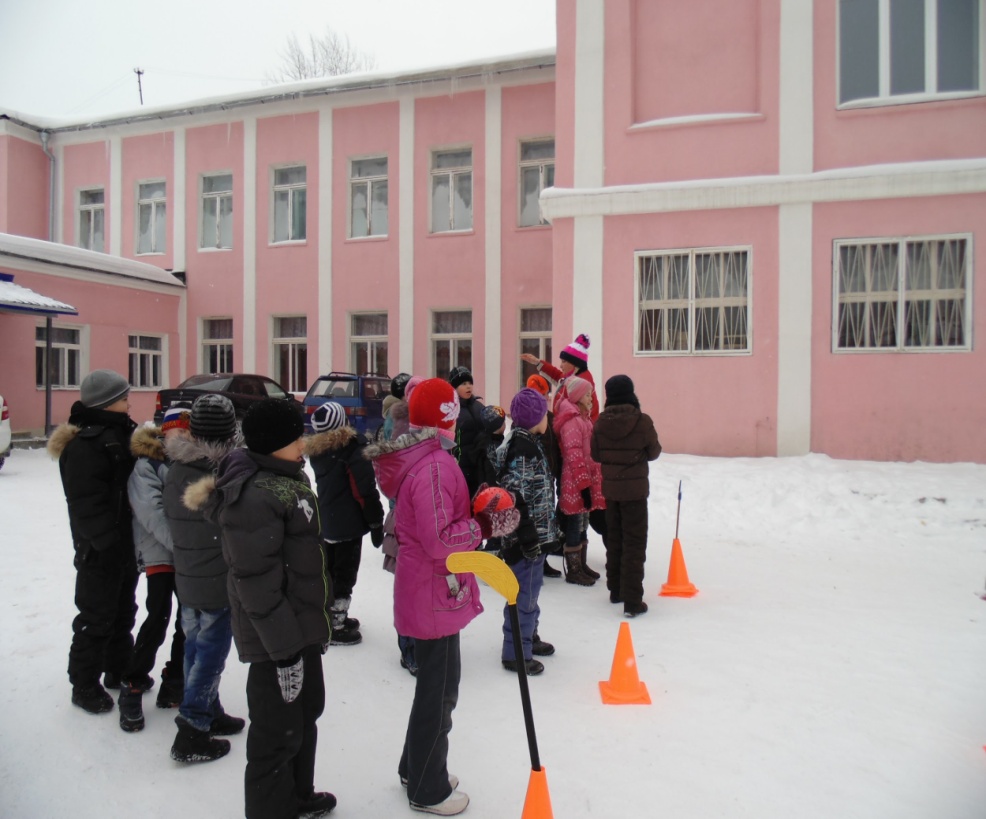 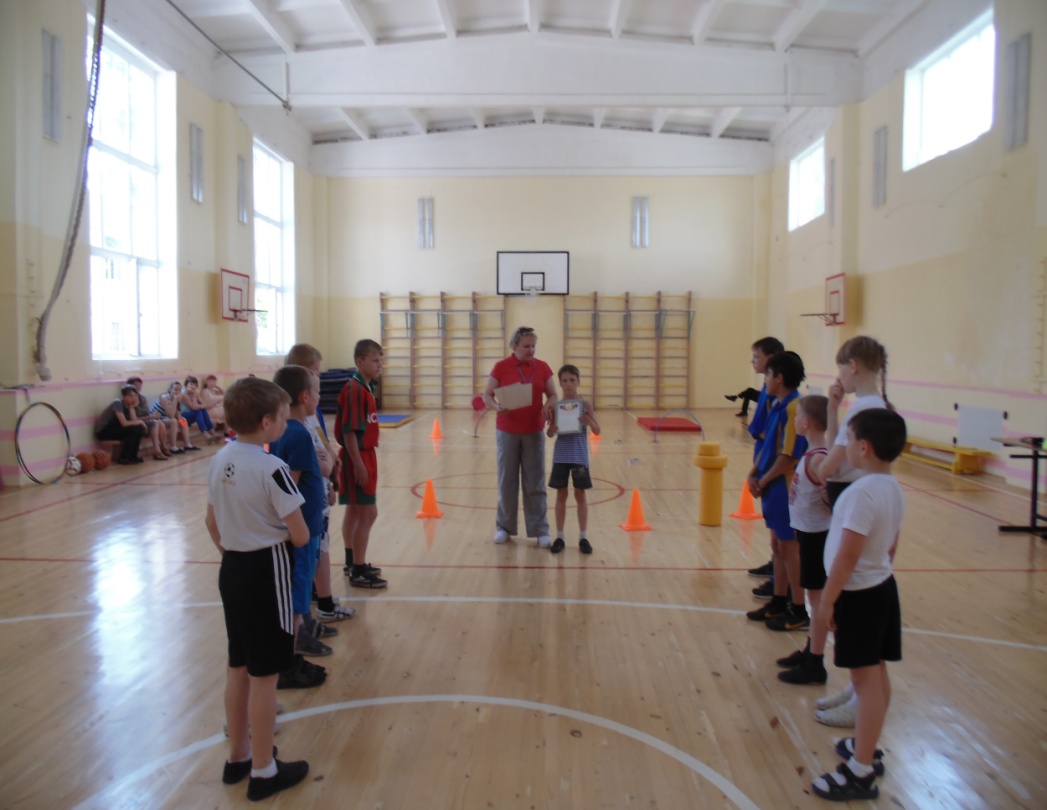 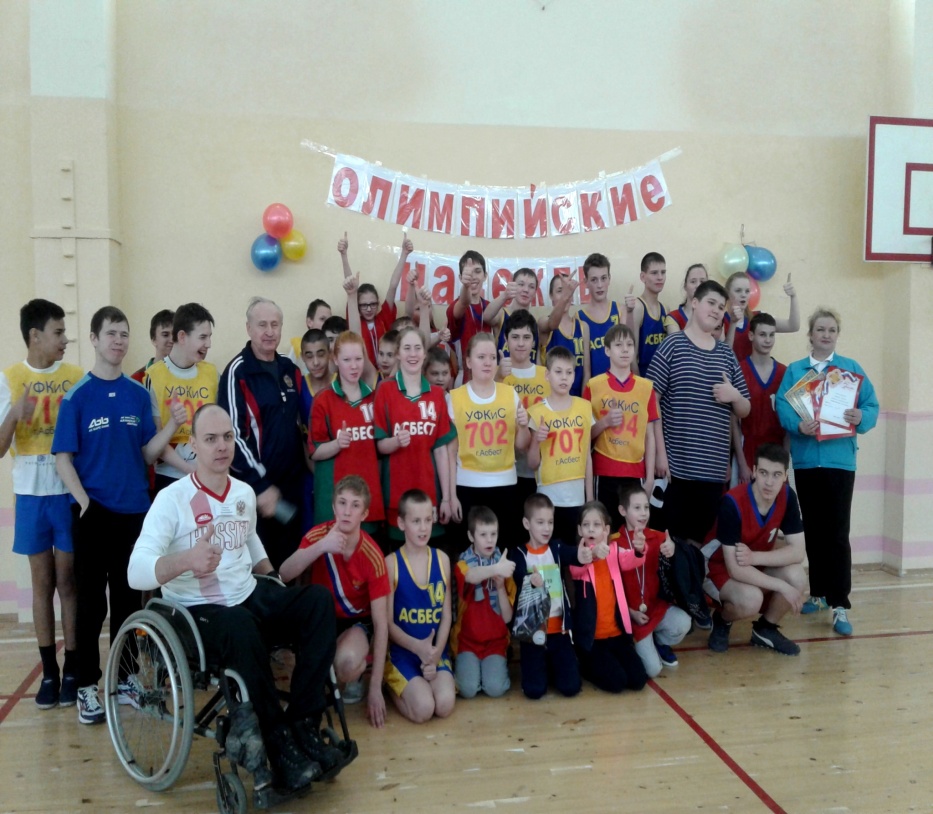 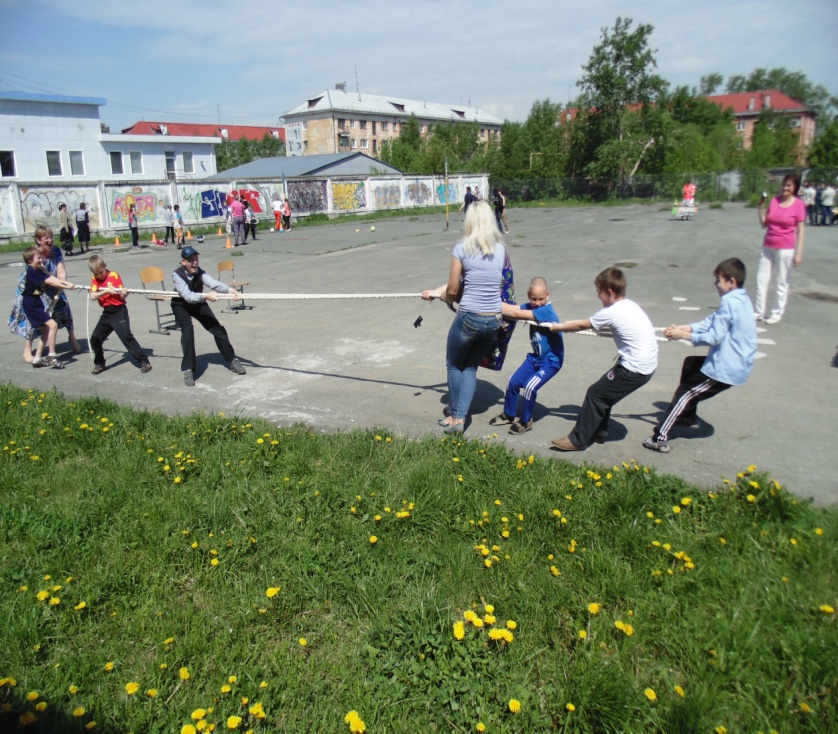 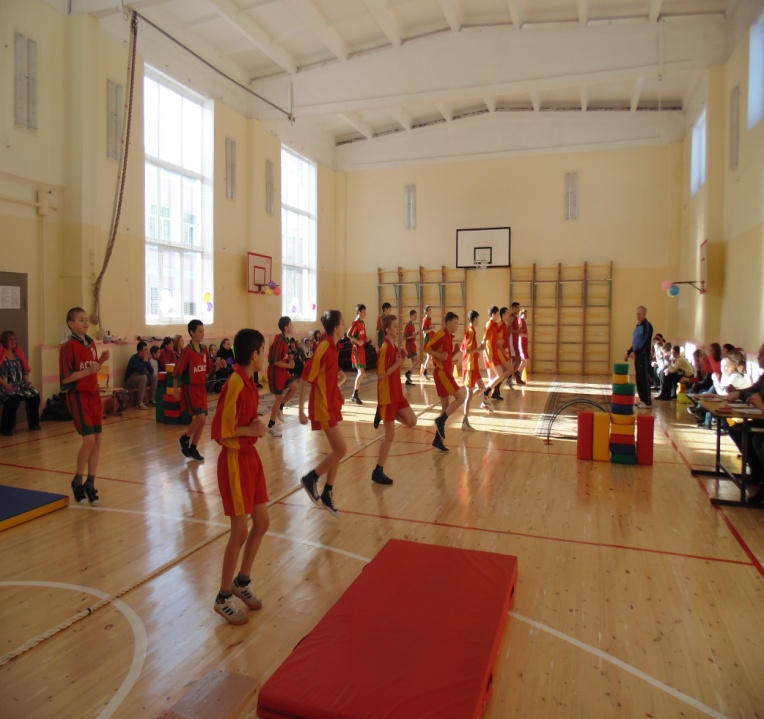 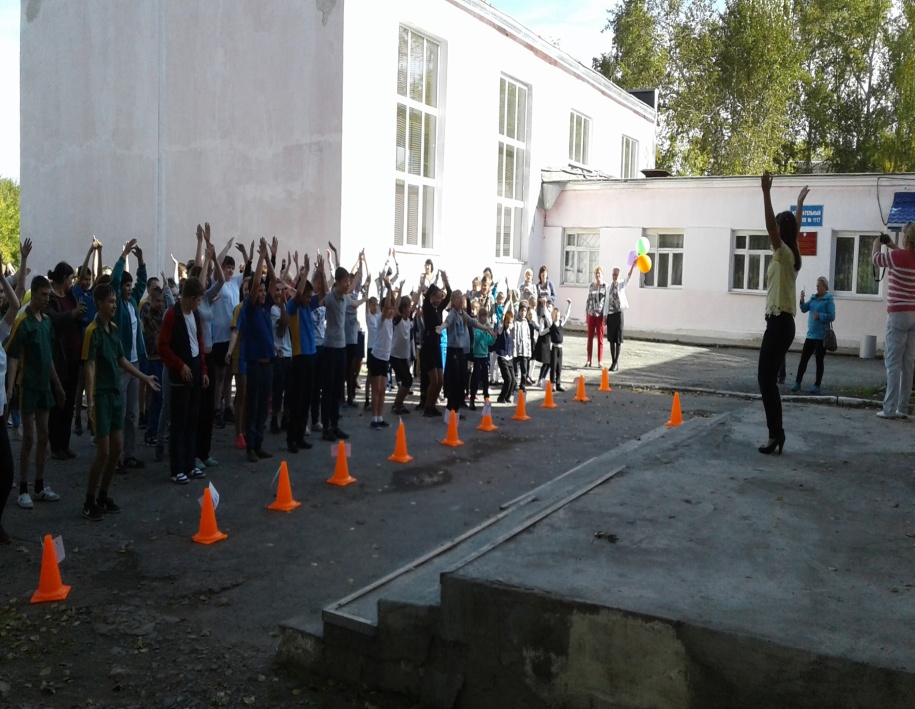 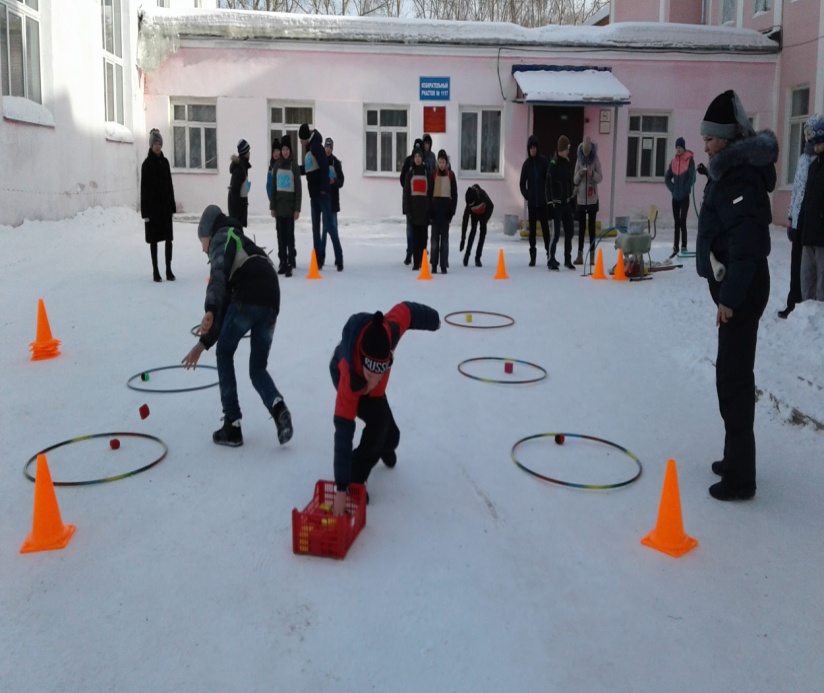 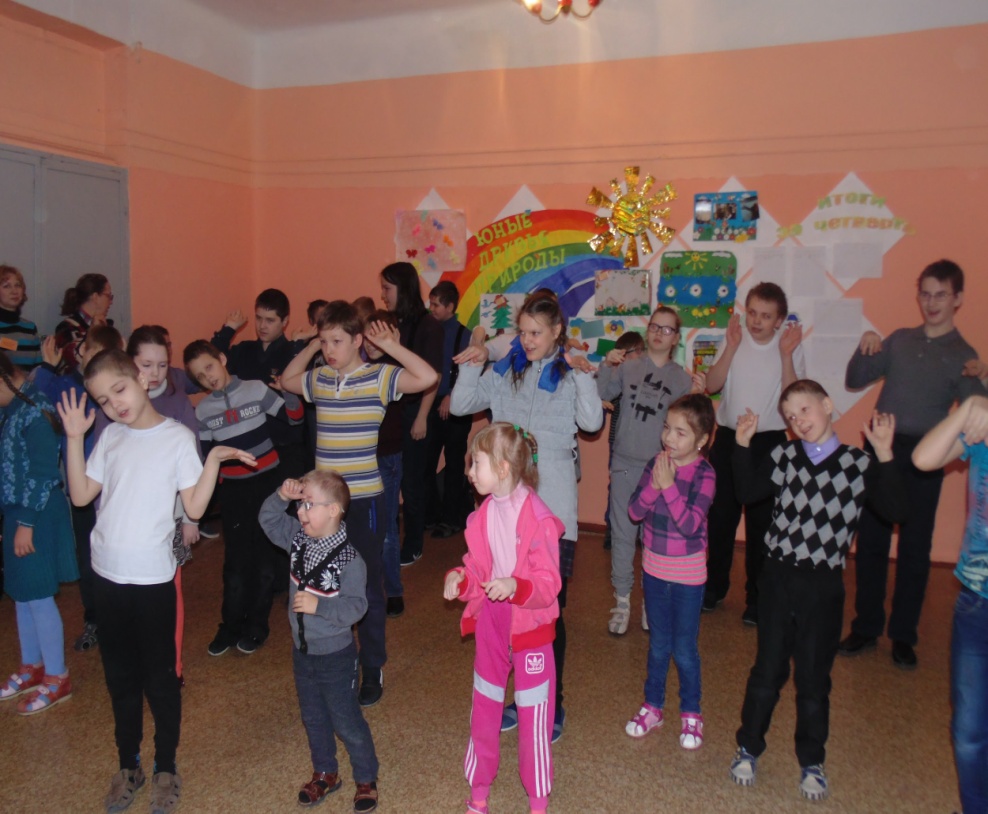 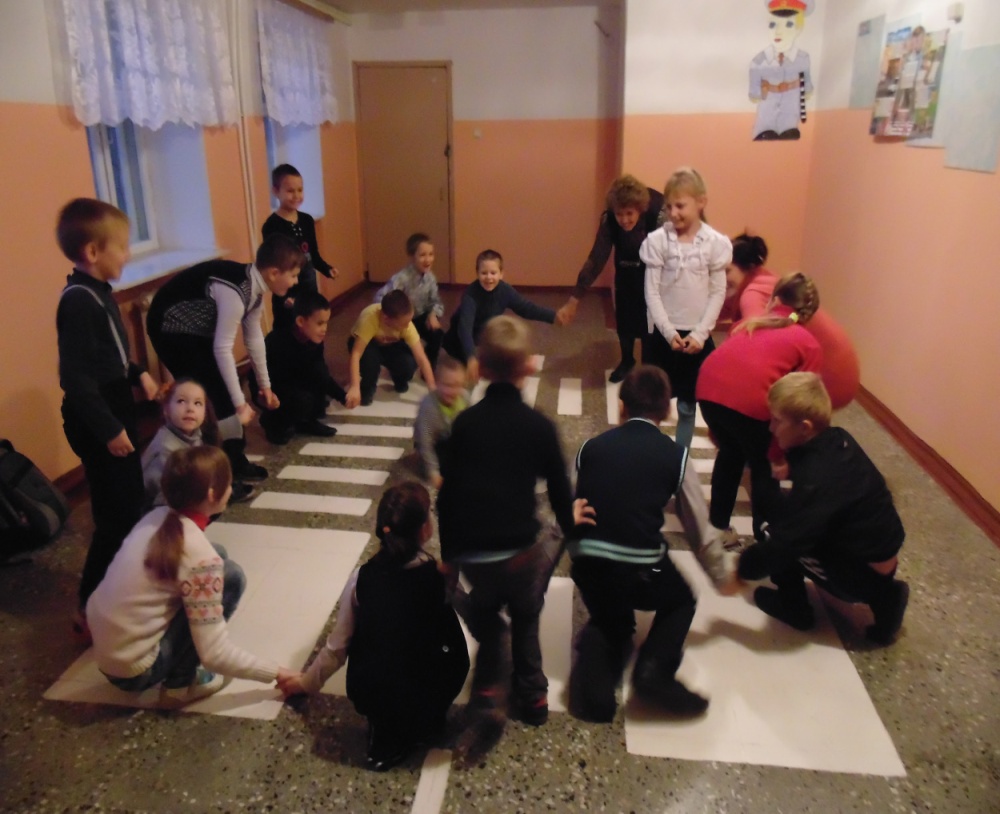 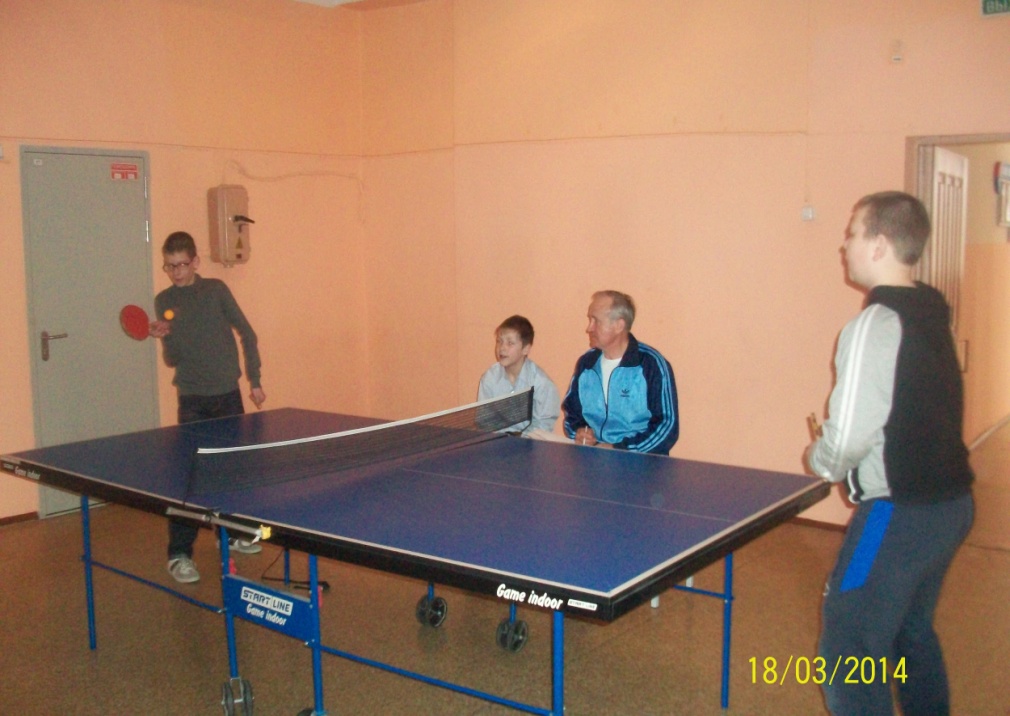 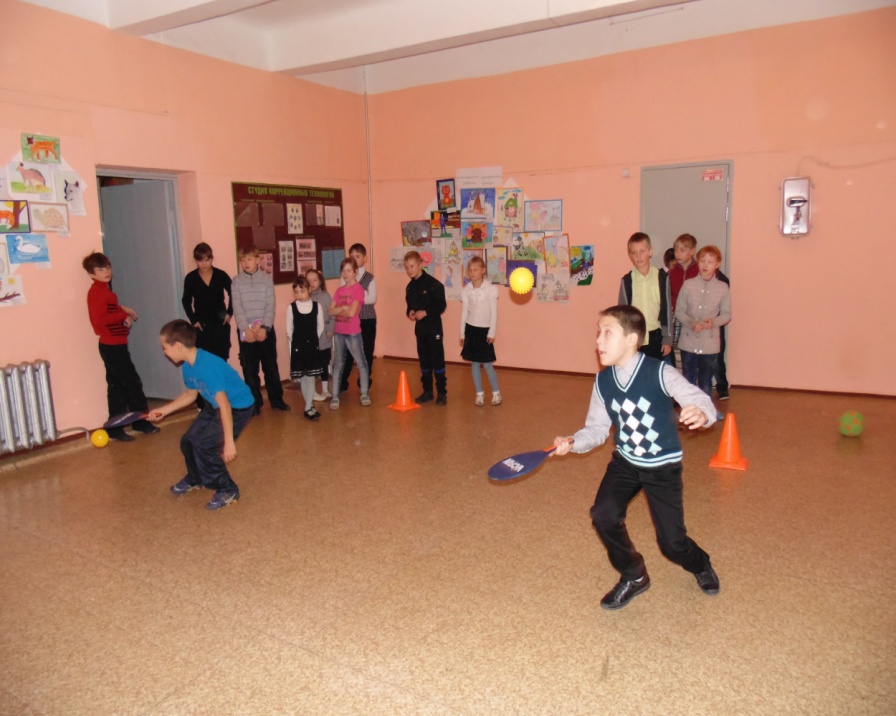 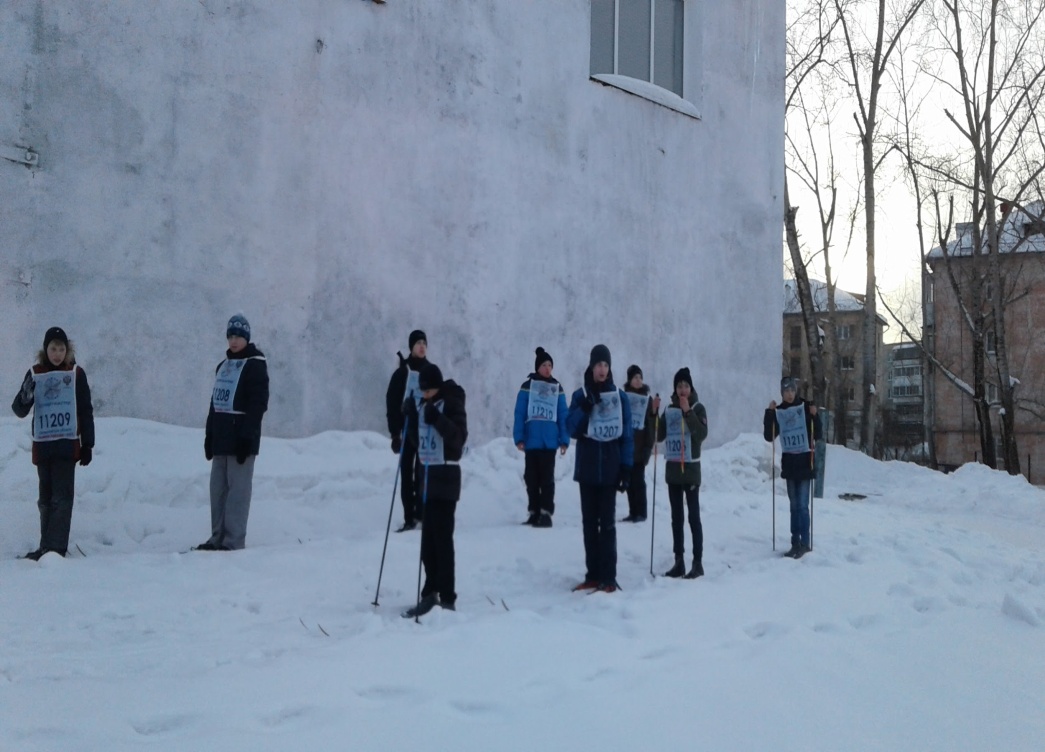 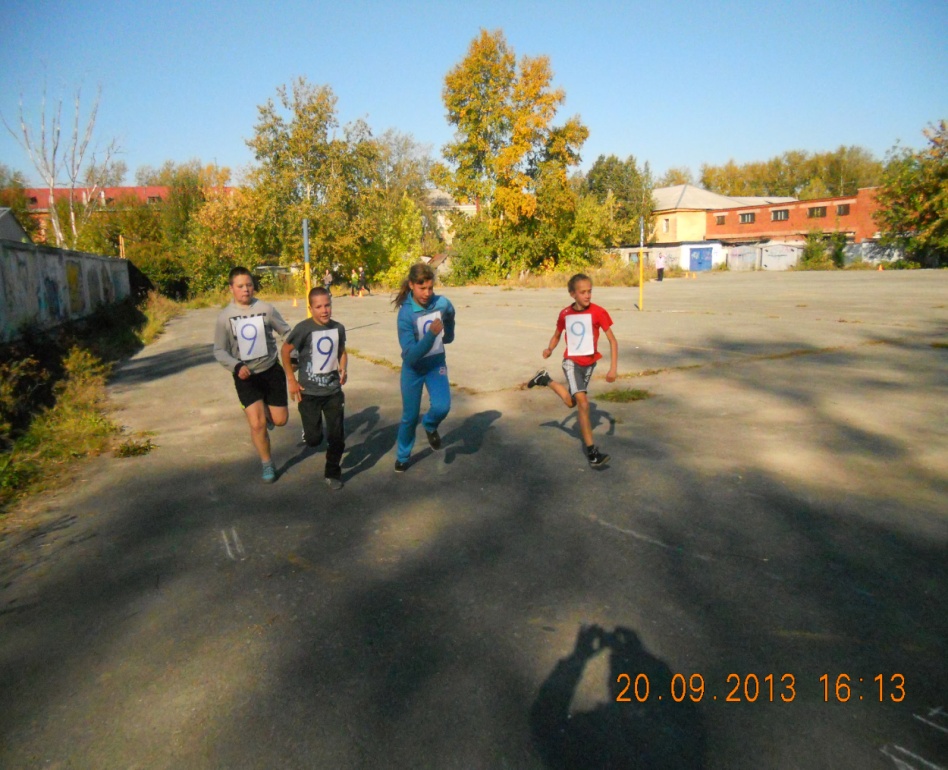 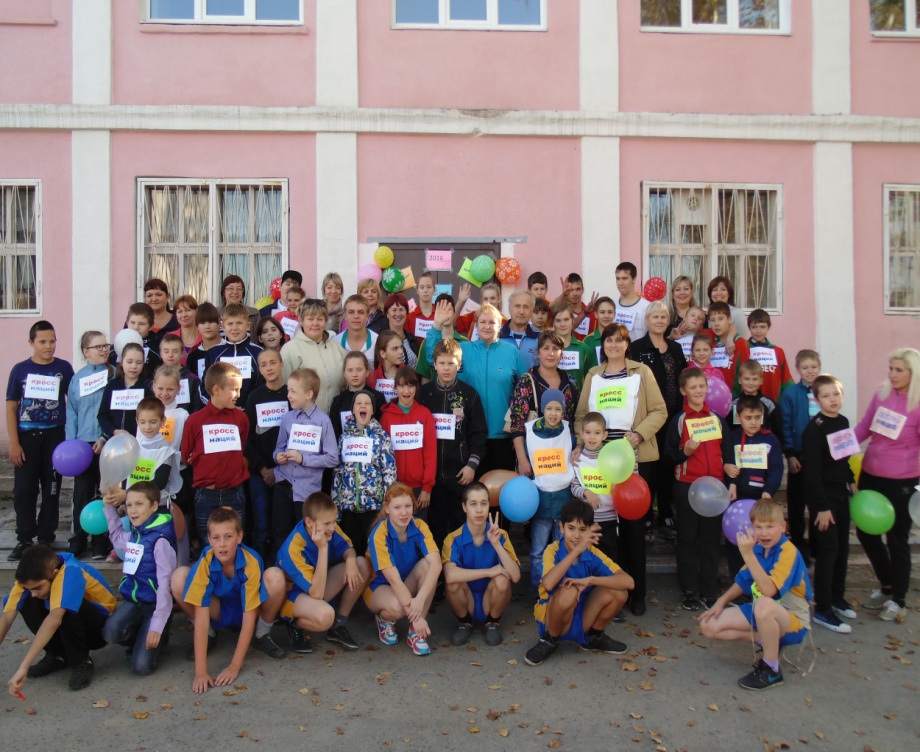 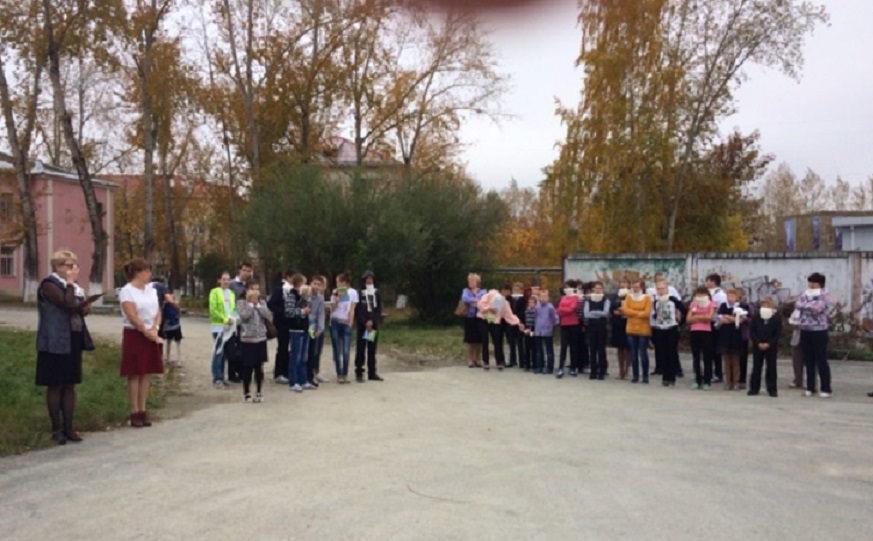 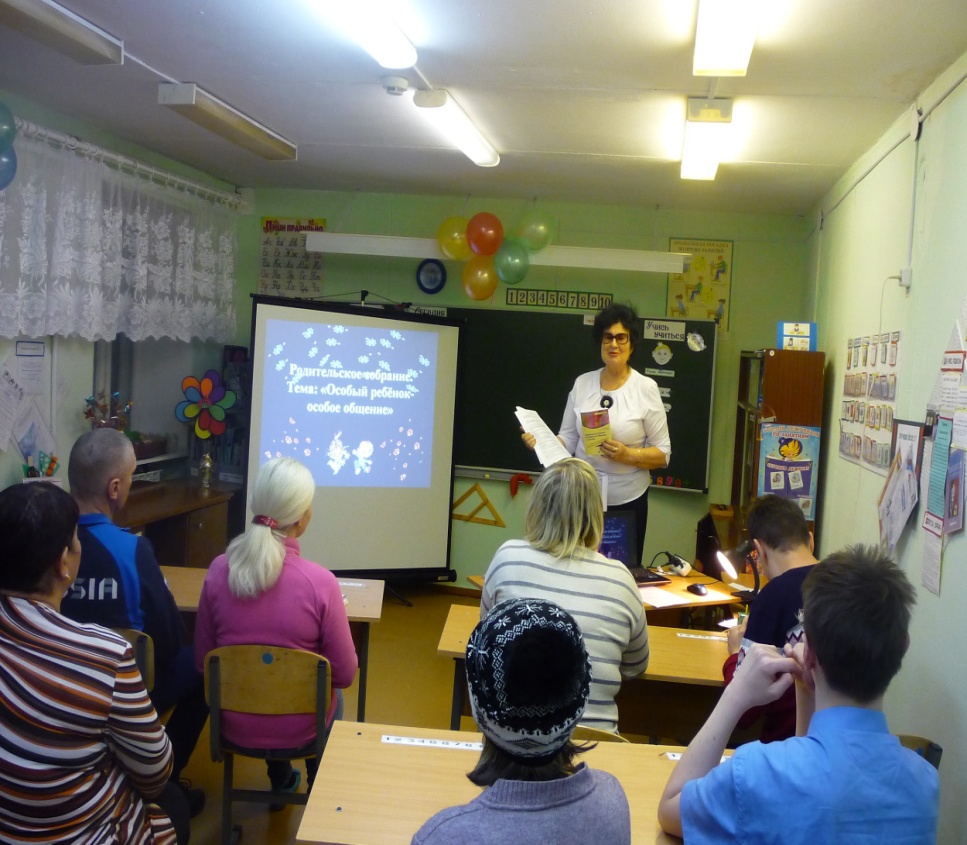 Работа с родителями
Информационно-просветительское направление
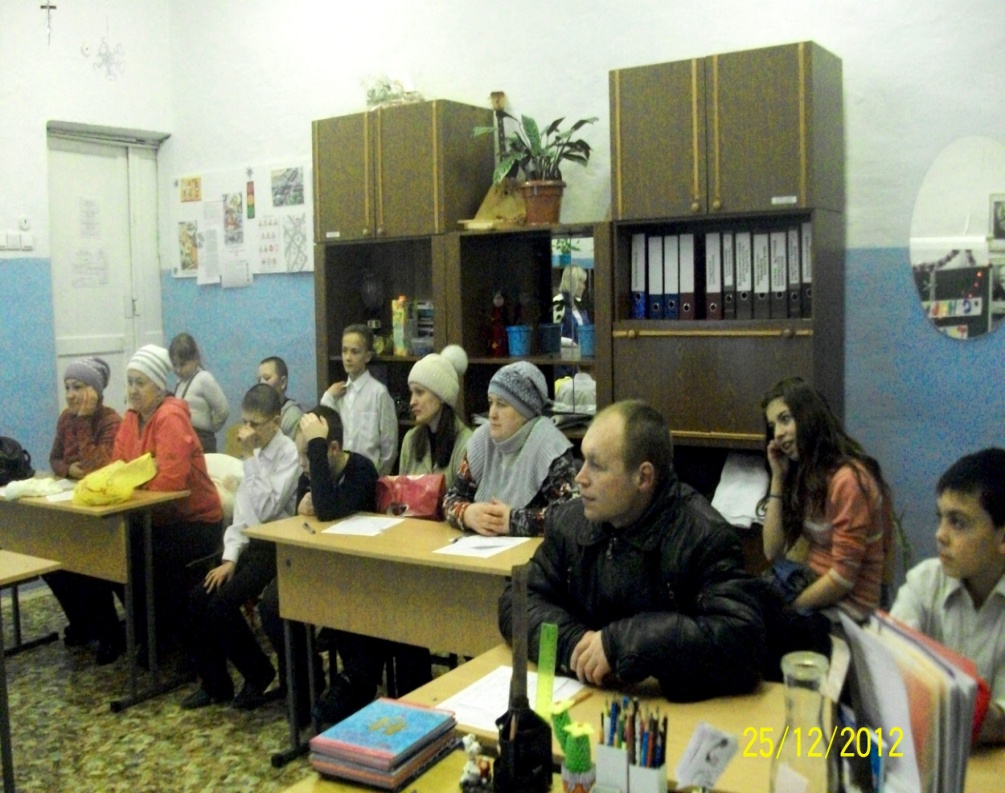 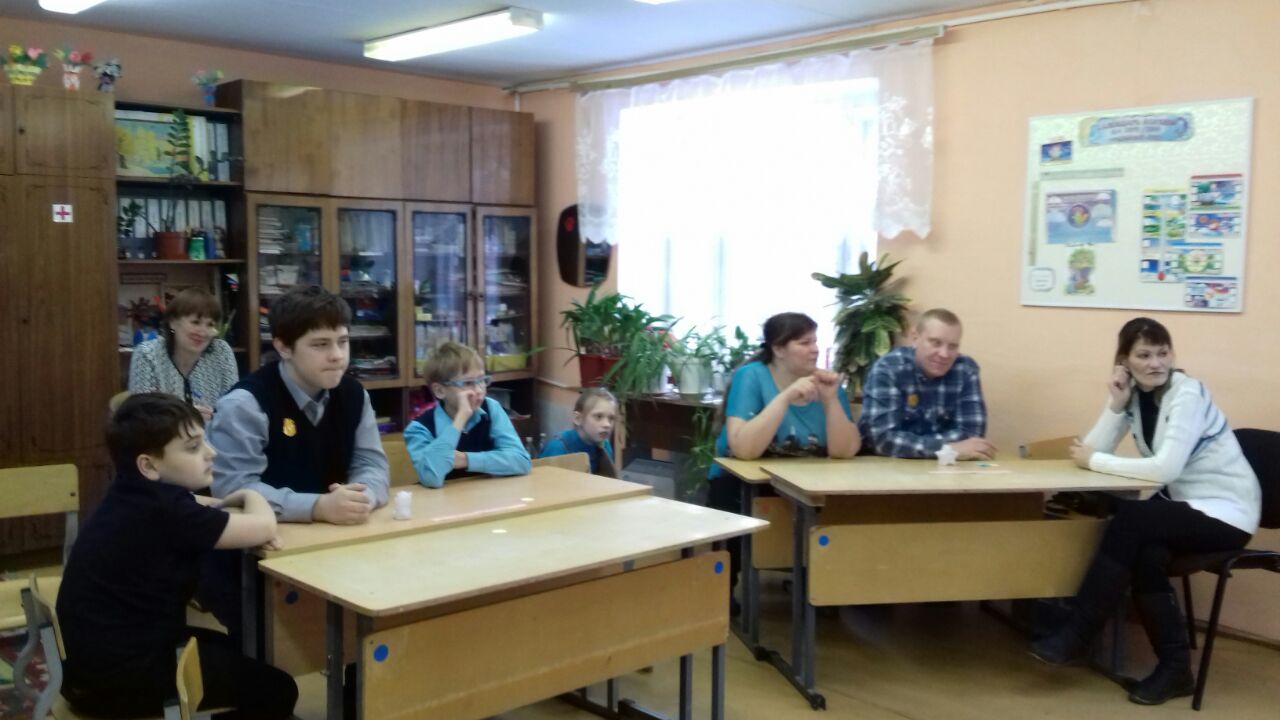 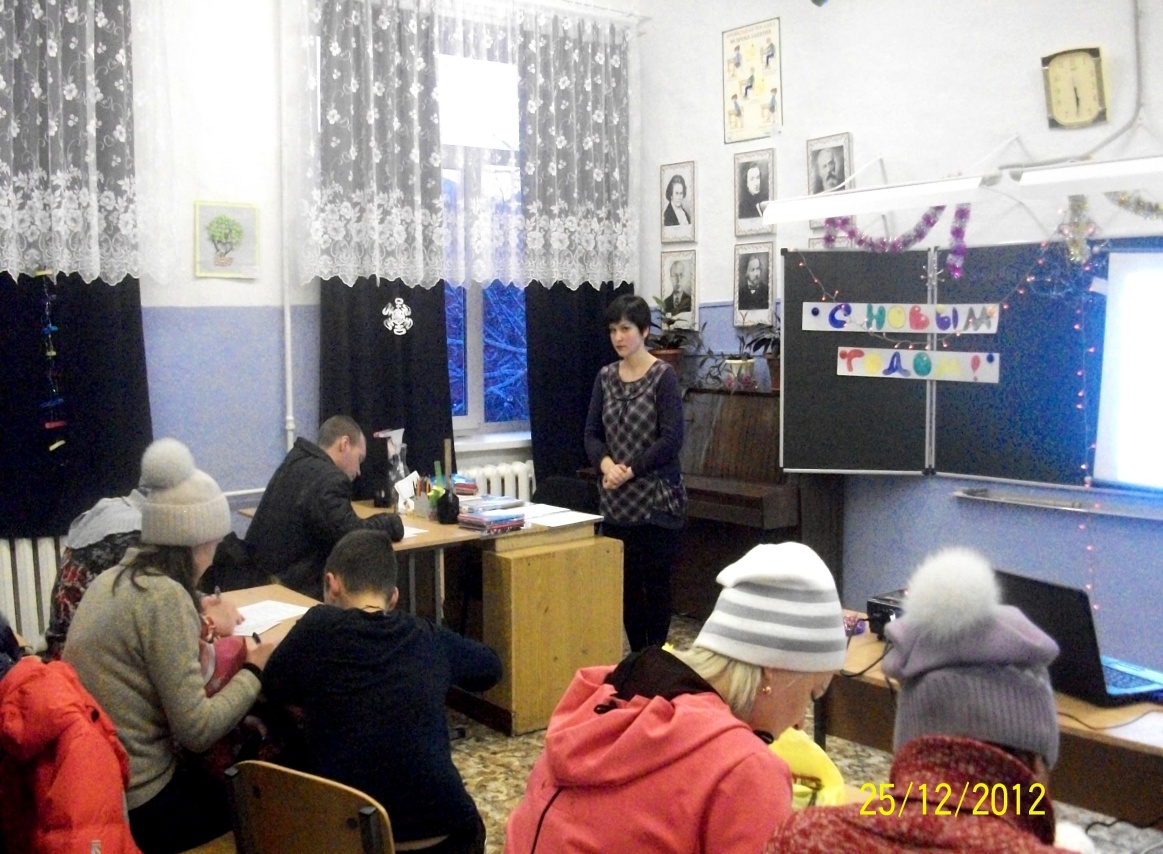 Консультативное направление
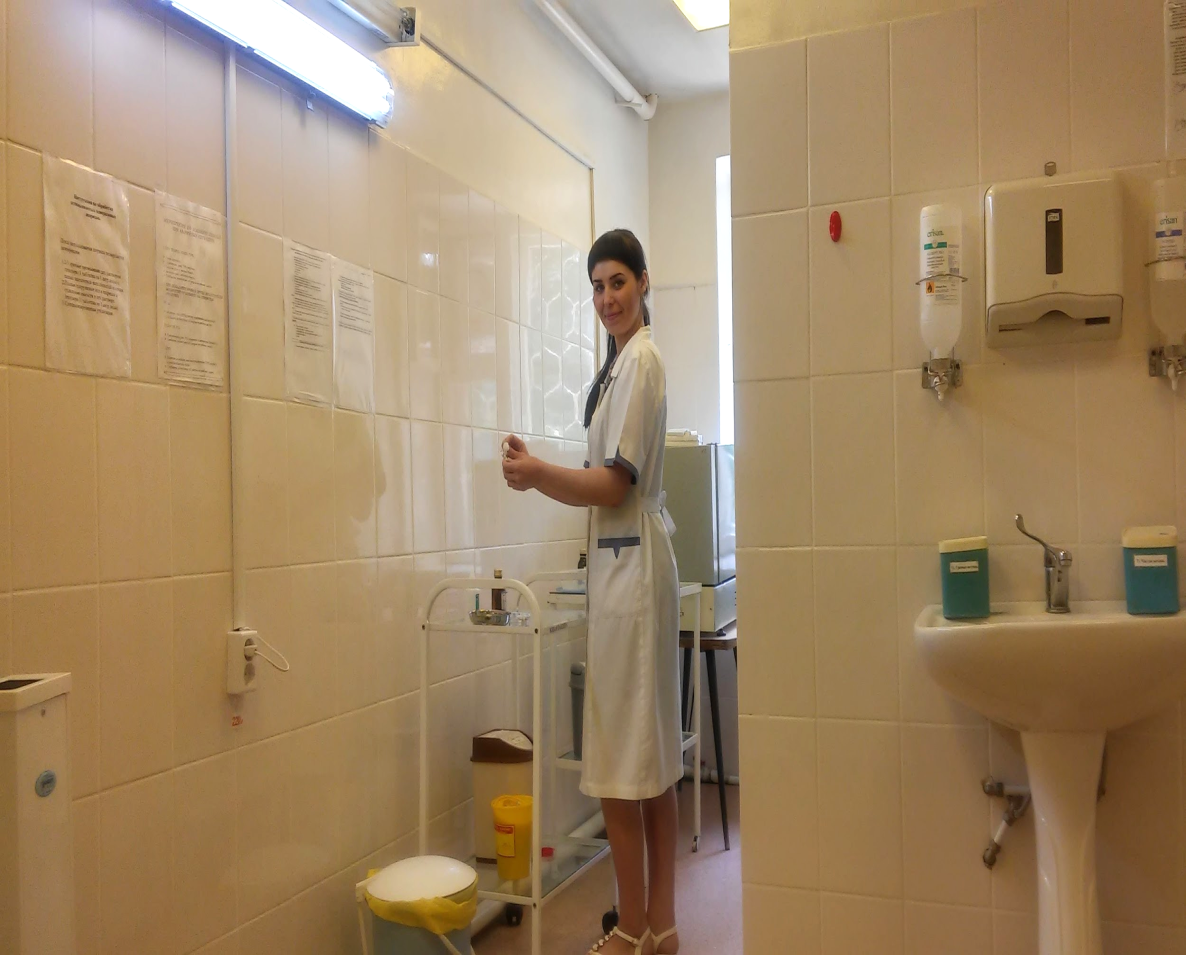 На родительских собраниях проводят консультации узкие специалисты и медицинские работники.
Организационное направление
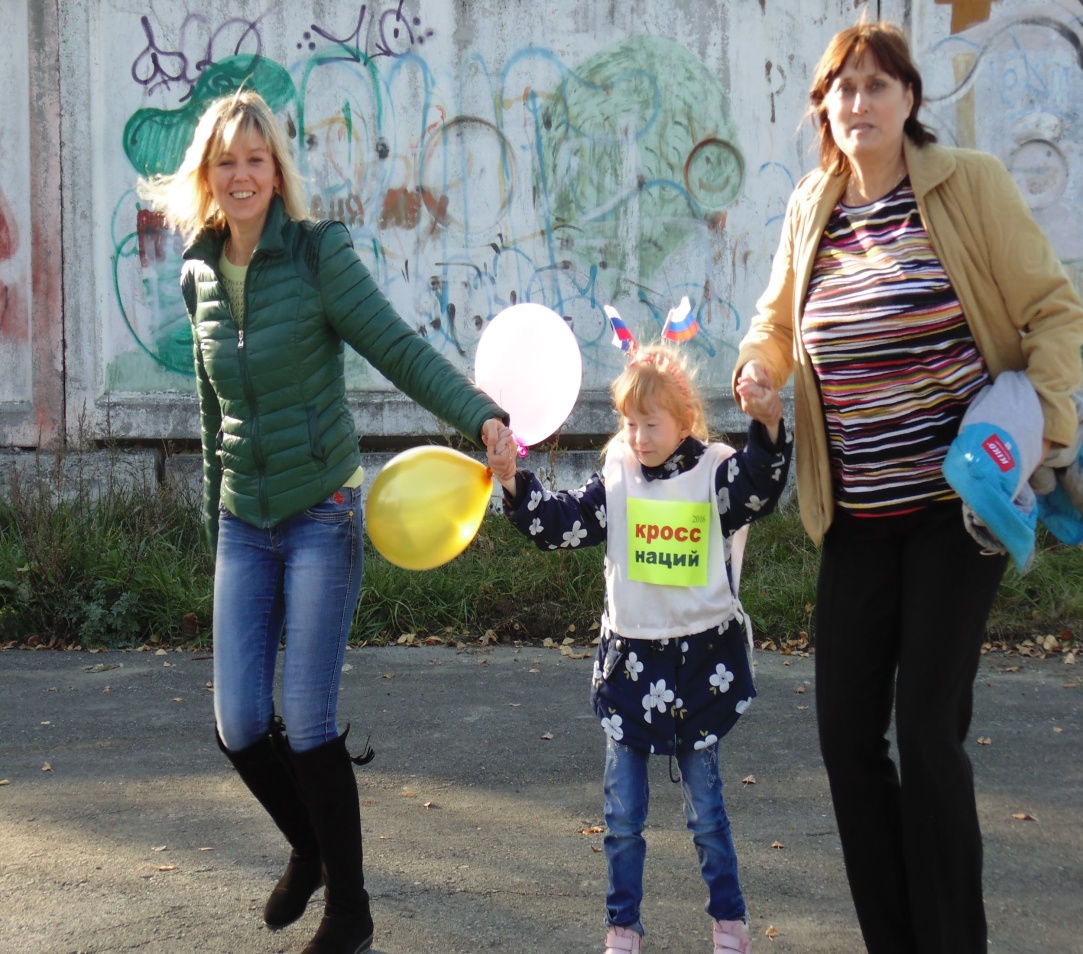 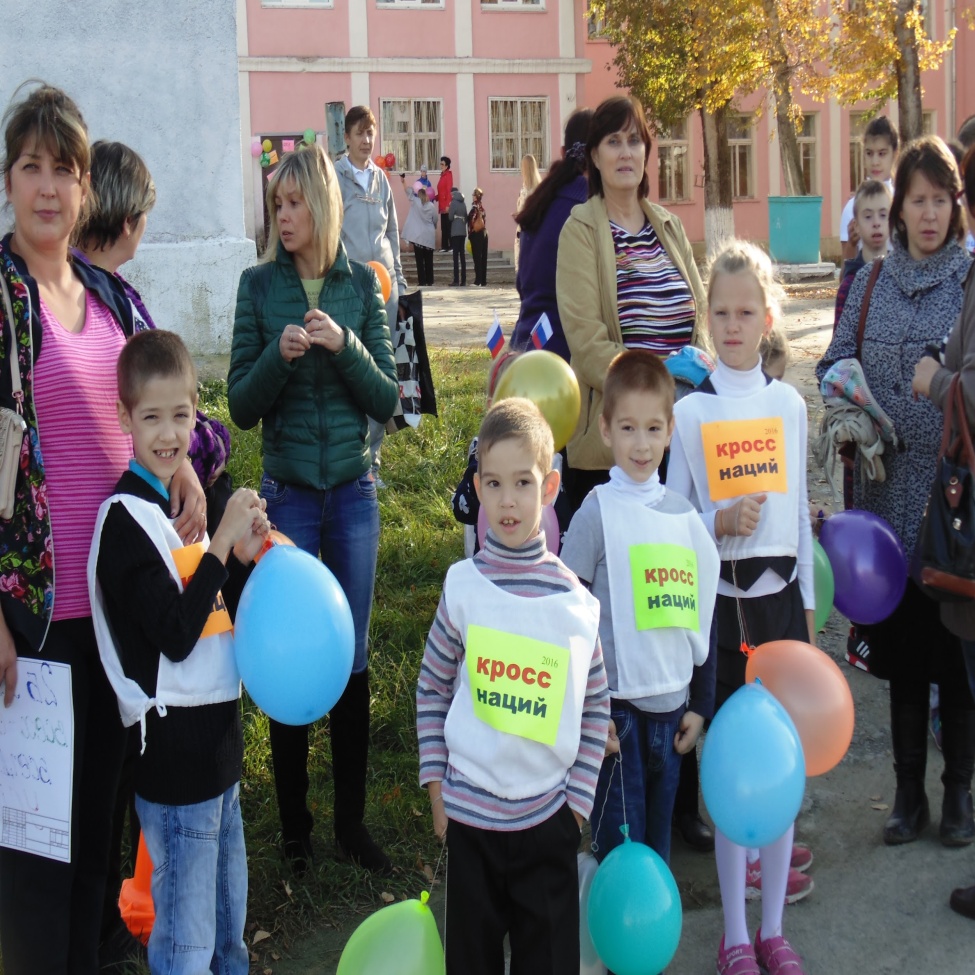 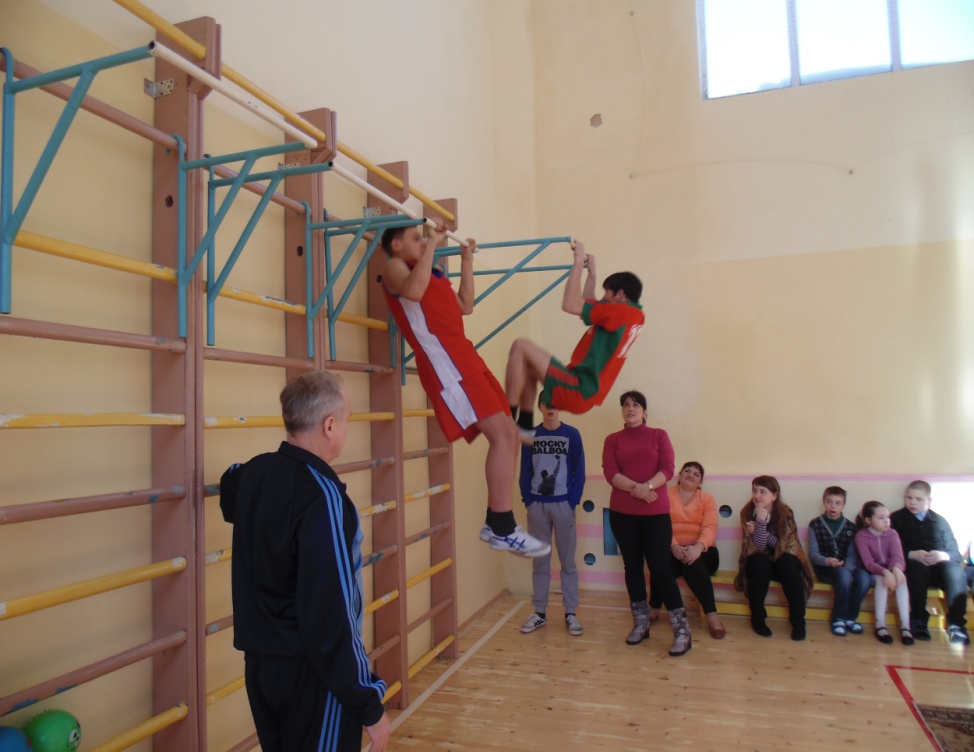 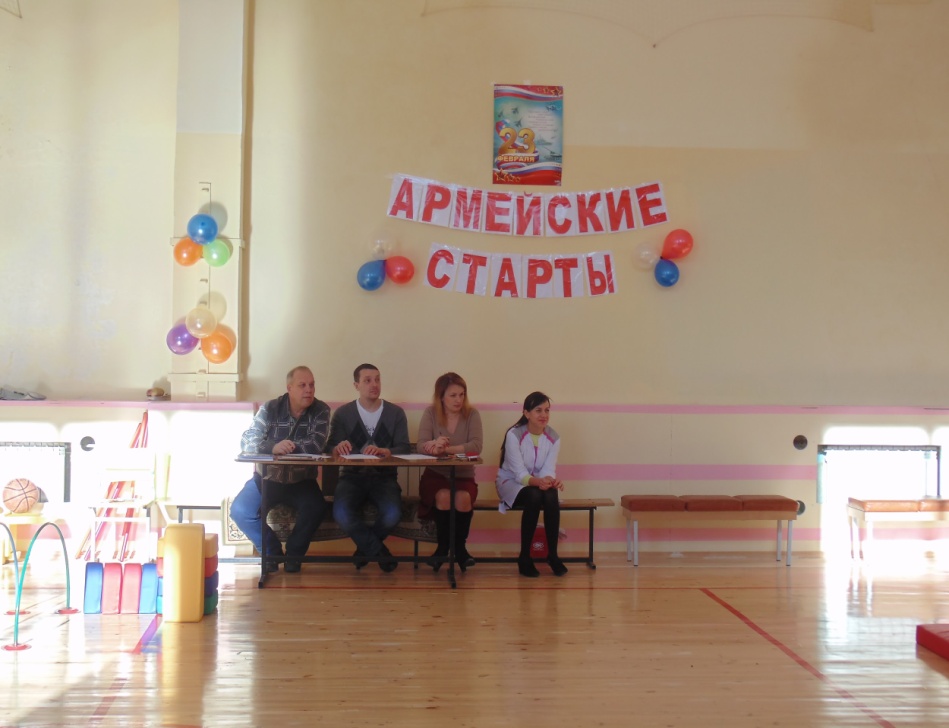 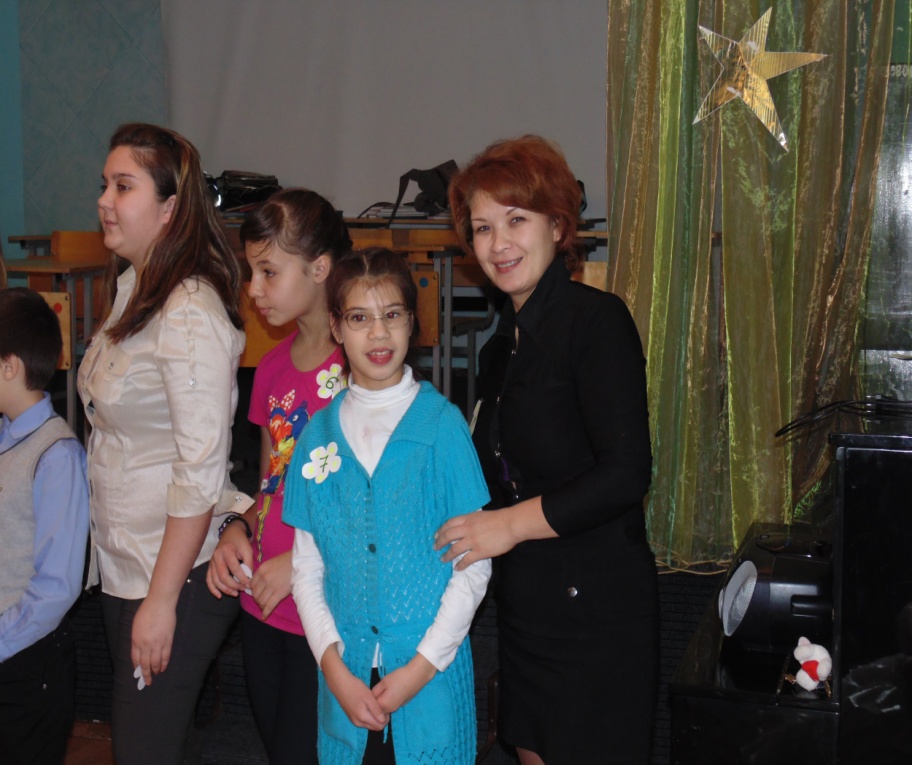 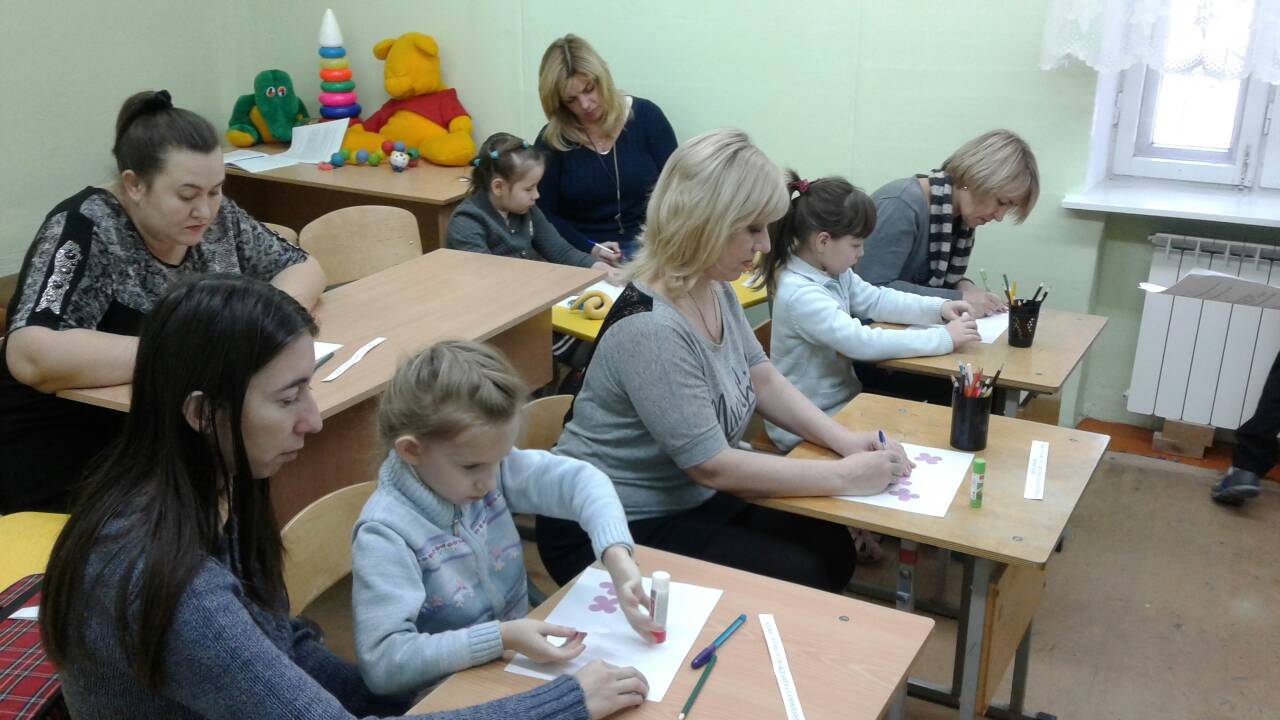 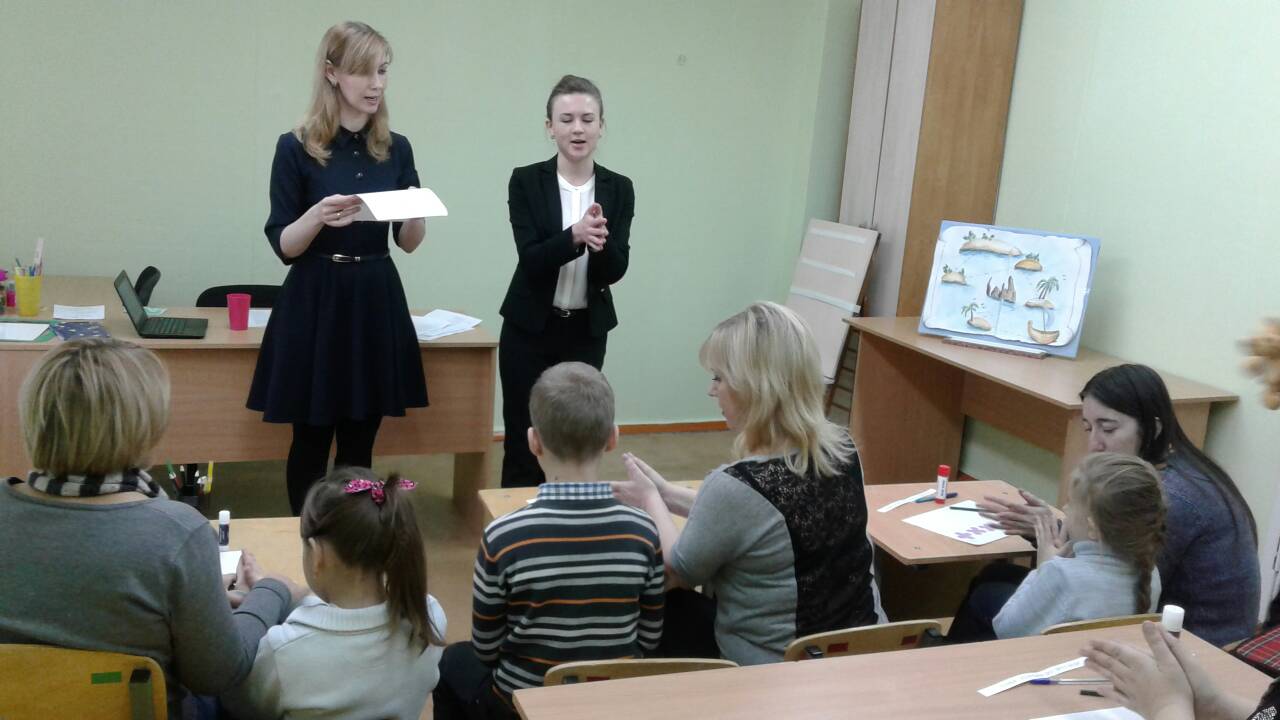 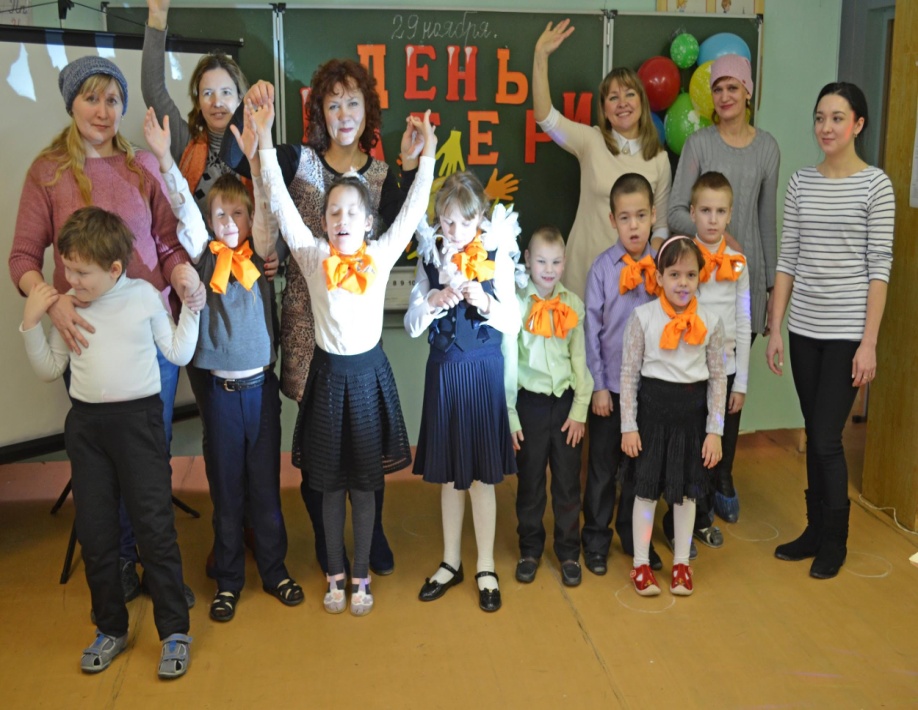 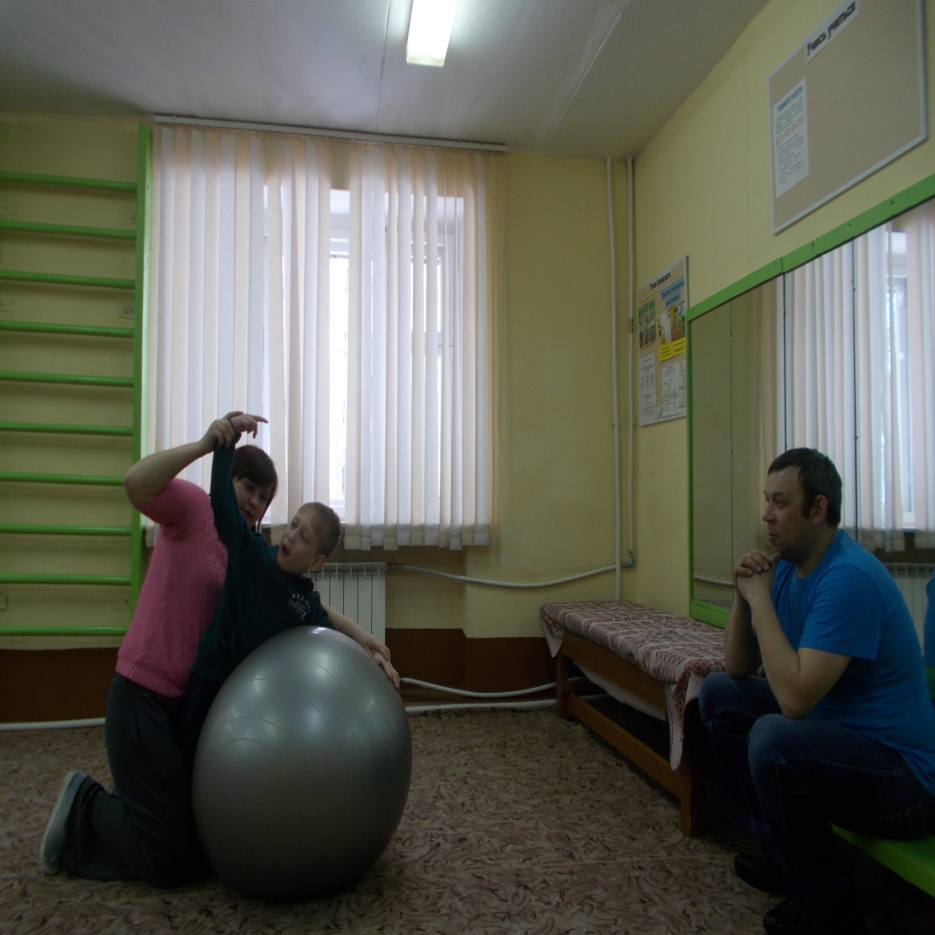 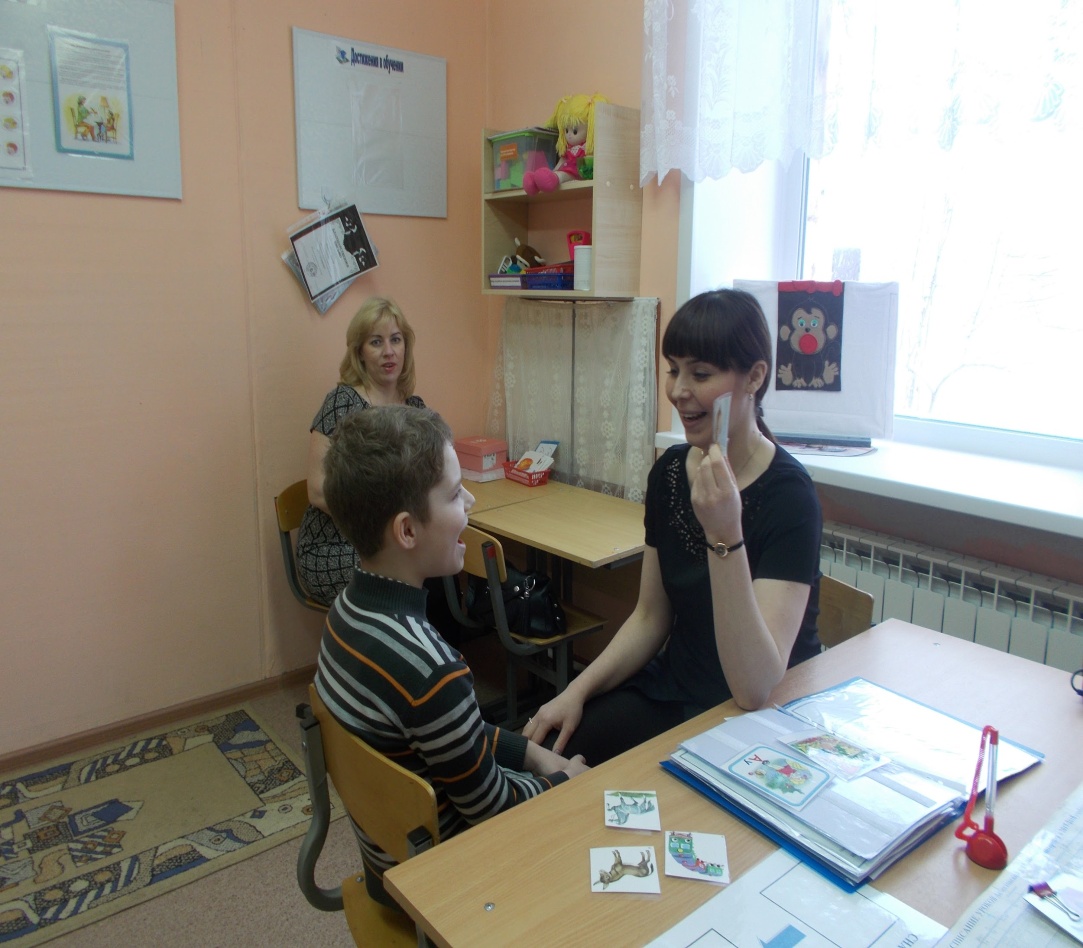 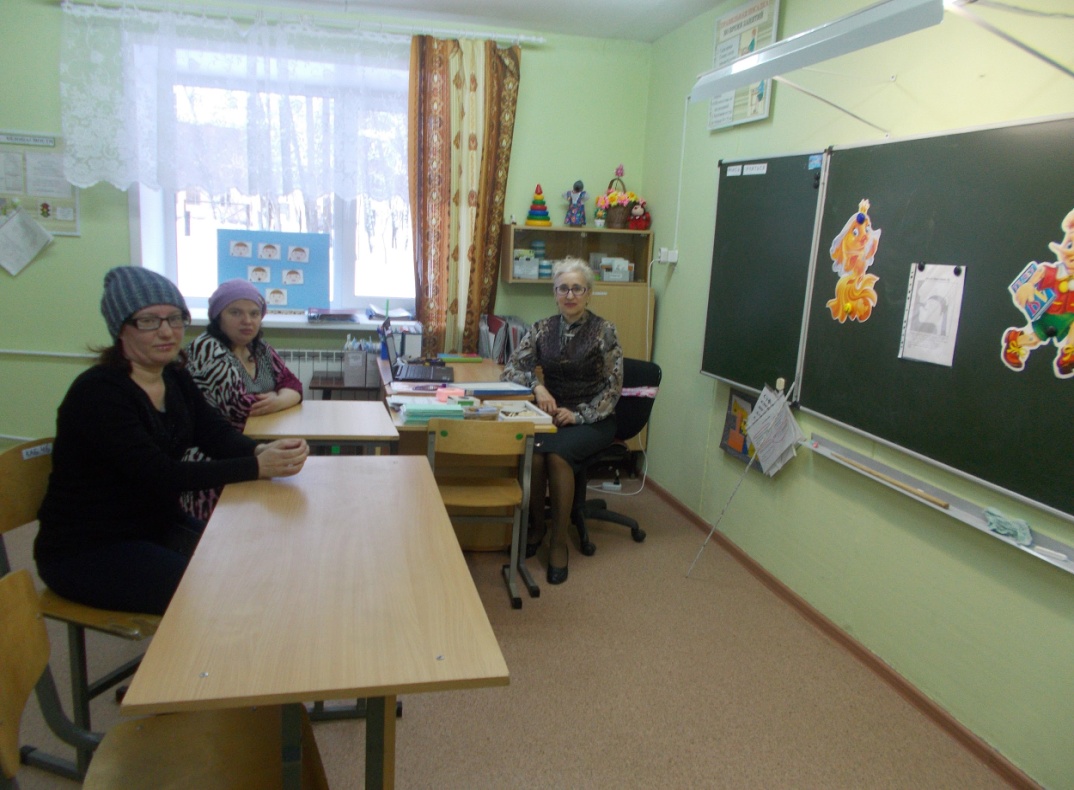 ВПЕРЕД! К ПОБЕДАМ!
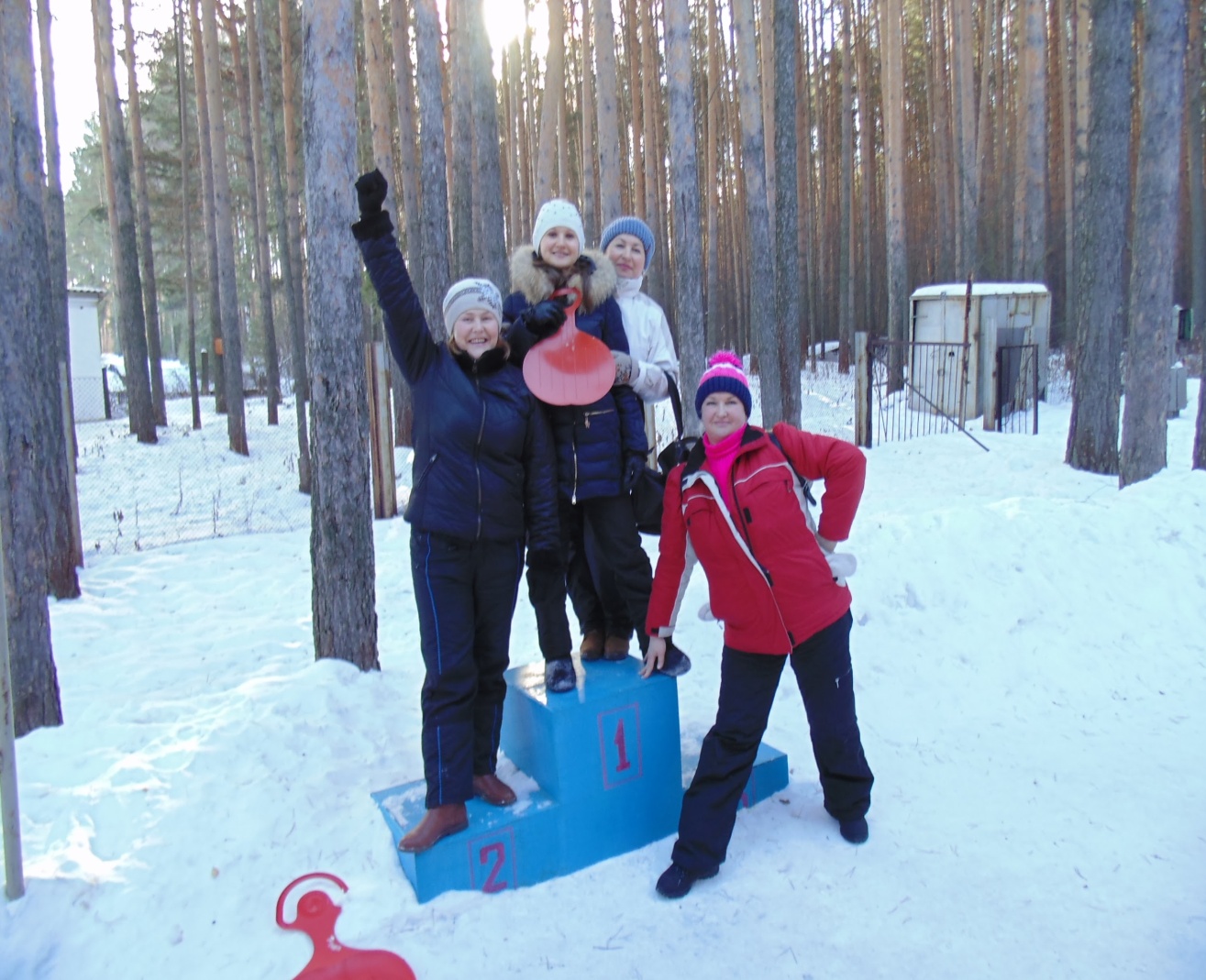